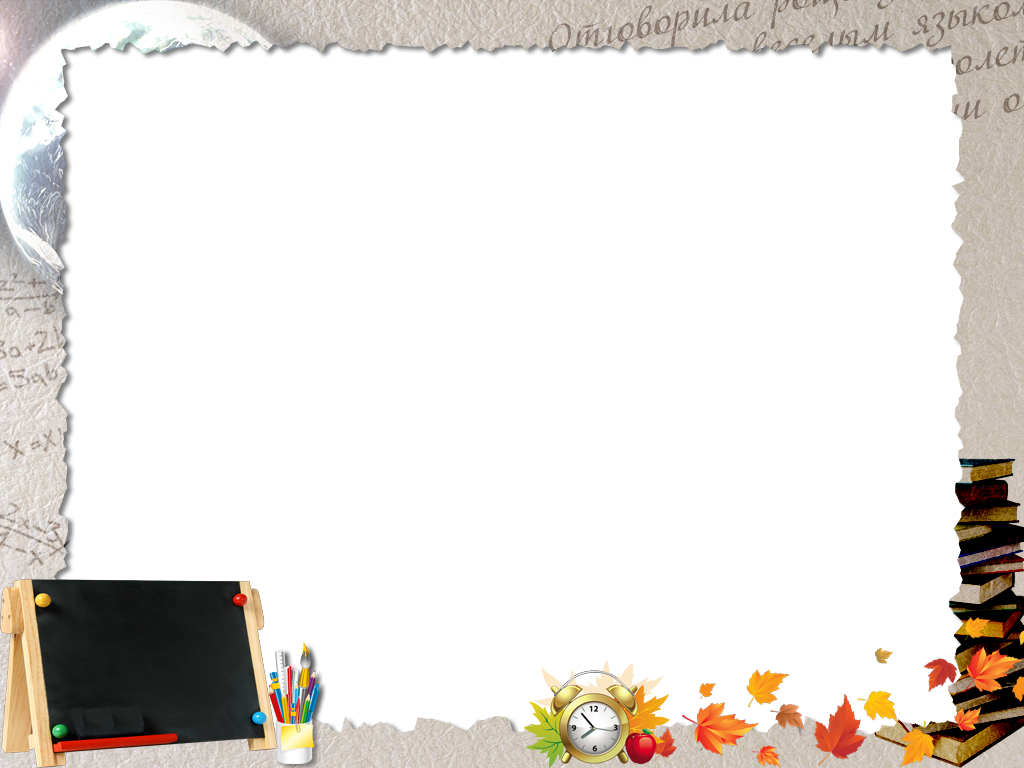 Городской университетпредседателей родительских комитетовмуниципальных образовательных учреждений
Знаменательные даты
ЮБИЛЕЙНЫЕ ДАТЫ 2019 ГОДА 
Указом Президента РФ 2019 год объявлен в Российской Федерации Годом театра.

Театральные юбилеи:
1 января – 100-летие со дня рождения народного артиста Советского Союза, режиссера Игоря Владимирова
10 февраля – 100-летний юбилей сценариста «С любимыми не расставайтесь», «Осенний марафон», «Звонят, откройте дверь!» Александра Володина
16 апреля – 130 лет со дня рождения Чарли Чаплина.
4 сентября – 90 лет со дня рождения народной артистки РСФСР Нина Ургант 
8 сентября – 100-летний юбилей народной артистки СССР Людмилы Целиковской
17 сентября – 80 лет со дня рождения народного артиста РФ Олега Меньшова.
455 лет со времени рождения английского поэта и драматурга У. Шекспира (1564-1616)
9 февраля - 145 лет со дня рождения советского режиссёра В.Э. Мейерхольда (1874-1940)
13 февраля - 250 лет со дня рождения писателя и драматурга И.А. Крылова (1769-1844)
170 лет со времени премьеры оперы "Евгений Онегин" (1849)
Знаменательные даты
Глобальные даты
205 лет со времени рождения русского поэта и драматурга М.Ю. Лермонтова (1814-1841)
2 февраля - 115 лет со дня рождения советского лётчика В.П. Чкалова (1904-1938)
2 марта - 195 лет со дня рождения русского писателя и педагога К.Д. Ушинского (1824-1870/71)
1 апреля – 210 лет поэту и писателю Николаю Гоголю
105 лет со времени начала Первой мировой войны (1914-1918)
Знаменательные даты
Музыка
21 марта – 180 лет со дня появления на свет пианиста и композитора Модеста Мусоргского
1 июня- 215 лет со дня рождения русского композитора М.И. Глинки (1804-1857)
11 июня - 155 лет со дня рождения немецкого композитора Р. Штрауса (1864-1949)
20 июня - 85 лет со дня рождения актера и журналиста Юрия Визбора (1934-1984)
9 ноября - 90 лет со дня рождения российского композитора А.Н. Пахмутовой (1929)
28 ноября - 190 лет со дня рождения композитора и педагога А.Г. Рубинштейна (1829-1894)
Знаменательные даты
Живопись, архитектура
1 июля - 130 лет со дня рождения русского скульптора В.И. Мухиной (1889-1953)
2 июля - 180 лет со дня рождения русского художника К.Е. Маковского (1839-1915)
5 августа - 175 лет со дня рождения русского художника И.Е. Репина (1844-1930)
24 ноября - 155 лет со дня рождения французского художника А. де Тулуз-Лотрека (1864-1901)
23 декабря - 220 лет со дня рождения русского художника К.П. Брюллова (1799-1852)
31 декабря - 150 лет со дня рождения французского художника А. Матисса (1869-1954)
Знаменательные даты
Литература
22 января - 115 лет со дня рождения писателя и публициста А.П. Гайдара (1904-1941)
2 июня - 115 лет со дня рождения писателя и поэта Н.К. Чуковского (1904-1965)
23 июня – 130 лет со дня рождения русской поэтессы А.А. Ахматовой (1889-1966)
10 августа - 125 лет со дня рождения писателя и драматурга М.М. Зощенко (1894-1958)
28 августа - 270 лет со дня рождения немецкого писателя И.В. Гёте (1749-1832) 
31 августа - 270 лет со дня рождения писателя А.Н. Радищева (1749-1802)
29 сентября - 115 лет со дня рождения русского писателя Н.А. Островского (1904-1936)
16 октября - 165 лет со дня рождения английского писателя О. Уайльда (1854-1900)
Знаменательные даты
Сценическое искусство
1 февраля – 80 лет со дня рождения известной балерины Екатерины Максимовой
115 лет со времени постановки пьесы А.П. Чехова "Вишнёвый сад" (1904)
16 января - 85 лет со дня рождения российского актера В.С. Ланового (1934)
115 лет со дня рождения российской актрисы Т.И. Пельтцер (1904-1992)
10 июня - 90 лет со дня рождения российской певицы Л.Г. Зыкиной (1929-2009)
11 сентября - 130 лет со дня рождения советского актера и режиссёра А.П. Довженко (1894-1956)
12 сентября - 75 лет со дня рождения российского скрипача и дирижёра В.Т. Спивакова (1944)
2 октября - 105 лет со дня рождения советского диктора Ю.Б. Левитана (1914-1983)
Знаменательные даты
Техника, промышленность, наука
16 марта – 160 лет со дня рождения изобретателя радио Александра Попова
185 лет со дня рождения русского учёного Д.И. Менделеева (1834-1907) 
85 лет со дня рождения советского лётчика-космонавта Юрия Гагарина (1934-1968)
15 марта - 140 лет со дня рождения немецкого физика Альберта Эйнштейна (1879-1955)
180 лет со дня рождения русского географа Н.М. Пржевальского (1839-1888)
30 мая - 85 лет со дня рождения советского лётчика-космонавта А.А. Леонова (1934)
8 июля - 125 лет со дня рождения советского физика П.Л. Капицы (1894-1984)
26 сентября - 170 лет со дня рождения советского физиолога И.П. Павлова (1849-1936)
110 лет со времени создания беспроволочного телеграфа (1909)
10 ноября - 100 лет со дня рождения российского конструктора М.Т. Калашникова (1919-2013)
Знаменательные даты
Истории России 
305 лет со времени основания Кунсткамеры (1714)
305 лет со времени основания библиотеки Российской Академии наук (1714)
85 лет со времени учреждения звания Героя Советского Союза (1934)
15 мая – Международный день семьи (с 1994 г.) – 25 лет с момента учреждения празднования
75 лет со времени учреждения ордена "Мать-героиня" (1944)
180 лет Пулковской астрономической обсерватории (1839), организованной В.Я. Струве
80 лет со времени открытия Всесоюзной сельскохозяйственной выставки (1939), в 1958 г. переименованной в ВДНХ
90 лет со времени открытия Московского планетария (1929)
Знаменательные даты
Воинской славы
275 лет со времени рождения русского флотоводца Ф.Ф. Ушакова (1744)
75 лет со времени полного освобождения Ленинграда от фашистской блокады (27 января 1944)
30 лет выводу советских войск из республики Афганистан (1989)
165 лет началу обороны Севастополя (17.10.1854-09.09.1855) - защиты русскими войсками Севастопольской крепости во время Крымской войны
320 лет со времени учреждения Андреевского флага (1699)
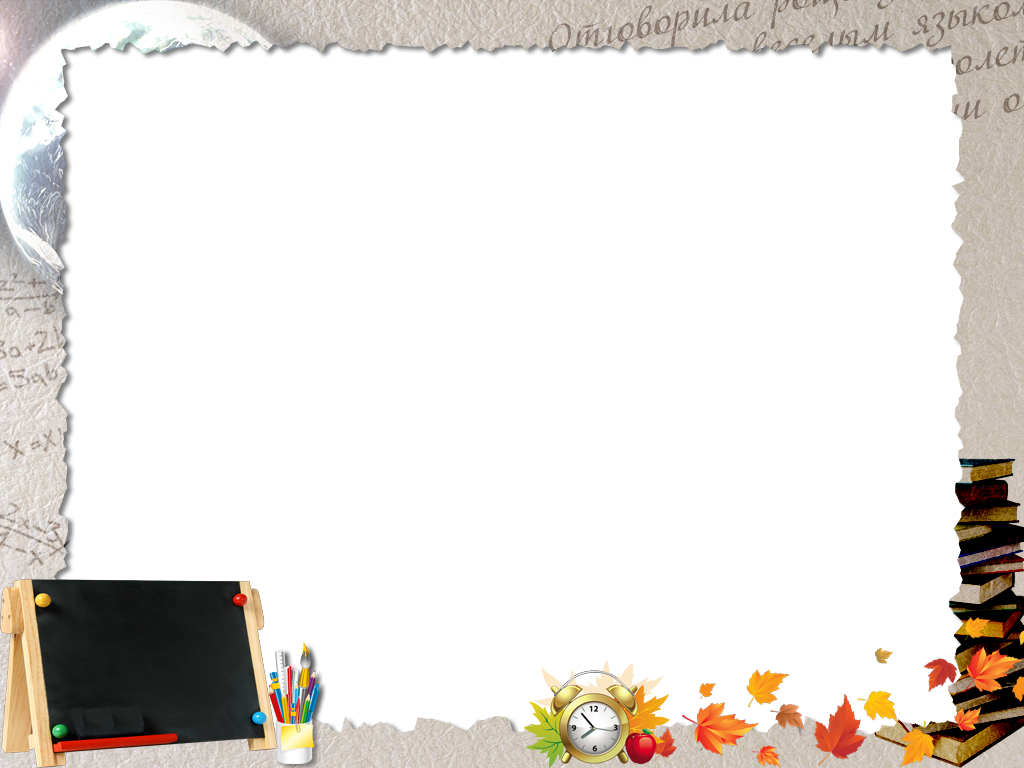 Городской университетпредседателей родительских комитетовмуниципальных образовательных учреждений
Программа городского университетапредседателей родительских комитетовмуниципальных образовательных учреждений
1. «Совершенствование профессионального партнерства с семьей в реализации основных положений государственного национального проекта «Образование». 
Свадьбина Т.В., доктор фил. наук,
профессор

2. Об итогах работы «Всероссийского съезда родителей». 
Белик Н.Н, руководитель городской 
научно-практической лаборатории 
по проблемам воспитания и семьи; 
Ружникова П.А., зам. директора 
по внеучебной работе МАОУ НААШ №186